আজকের ক্লাসে সবাইকে স্বাগতম
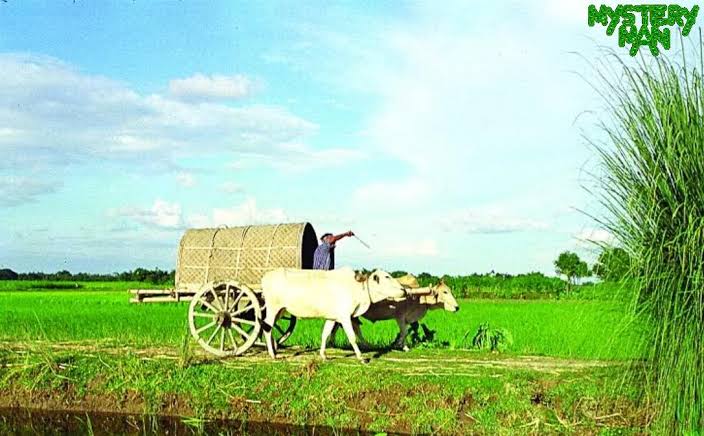 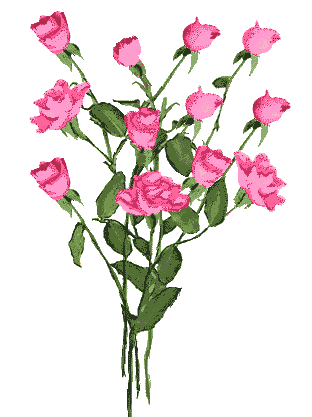 শিক্ষক পরিচিতি
পাঠ পরিচিতি
বিষয় : পৌরনীতি ও নাগরিকতা 
শ্রেণি : ৯ম 
অধ্যায় : নবম
সময় : ৪৫ মিনিট
তারিখ : 30/০৪/২০২০ ইং
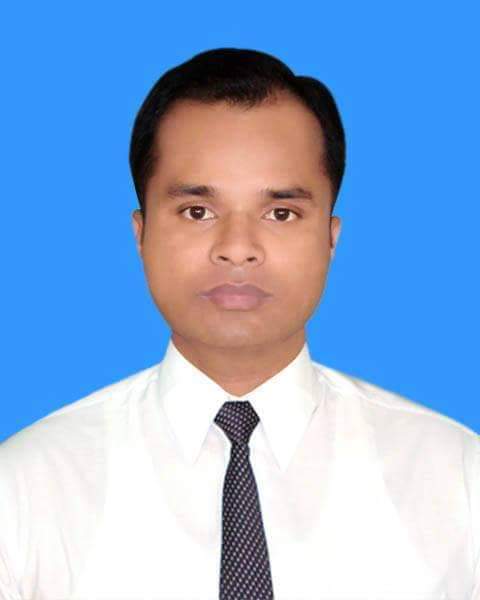 আবু দাউদ রেজাউল করিম
সহকারী শিক্ষক 
বালালী বাঘমারা উচ্চ বিদ্যালয় 
মদন , নেত্রকোণা । 
মোবাইল – ০১৭১৮৭৩৬৯১1
Email- razaulkarim1984@gmail.com
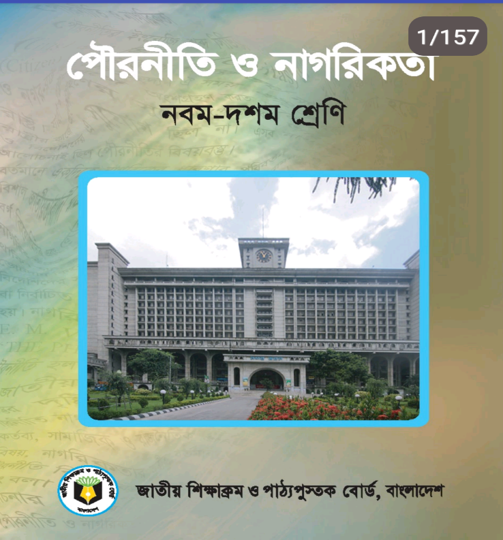 চল একটি ভিডিও দেখি .........
নিচের ছবিগুলো মনযোগ সহকারে লক্ষ্য কর
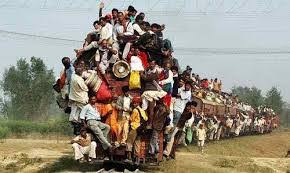 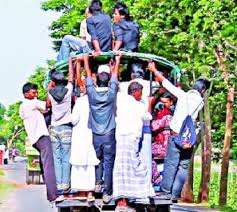 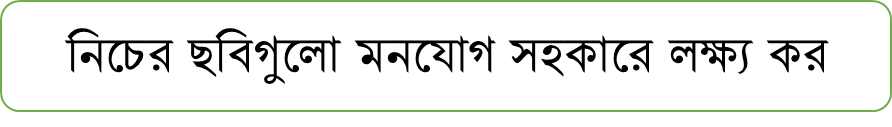 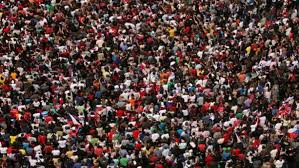 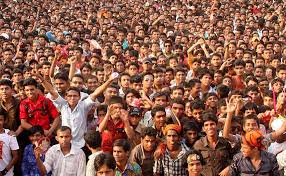 আজকের পাঠ
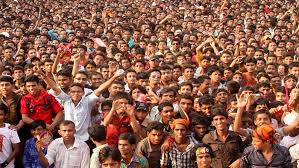 জনসংখ্যা সমস্যা ও প্রতিকার
শিখনফল
এই পাঠ শেষে শিক্ষার্থীরা ...............
জনসংখ্যা সমস্যা কী তা বলতে পারবে ।
বাংলাদেশের জনসংখ্যা বৃদ্ধির কারণগুলো উল্লেখ করতে পারবে ।
বাংলাদেশের জনসংখ্যা সমস্যা সমাধানের উপায় ব্যাখ্যা করতে পারবে ।
ছবিগুলোতে কী দেখতে পাচ্ছ ?
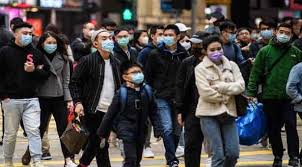 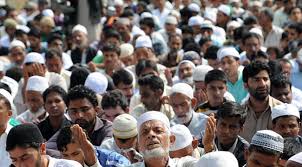 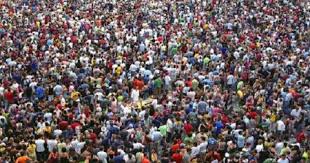 দেশ বা অঞ্চলে জনসংখ্যার হার দ্রুত গতিতে বৃদ্ধি পেতে থাকলে, তখন তাকে জনসংখ্যা সমস্যা বলে ।
বাংলাদেশের জনসংখ্যা সমস্যার চিত্র
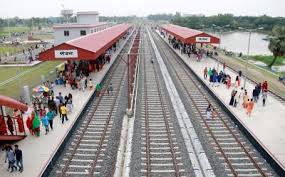 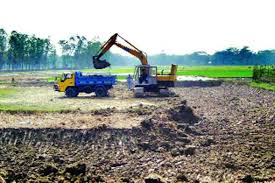 শহরমূখী
আবাদী জমি হ্রাস
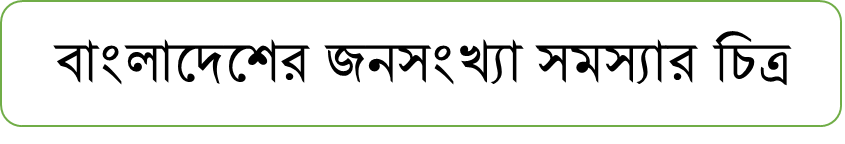 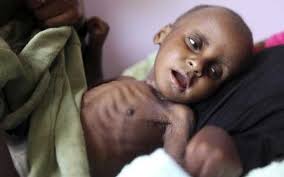 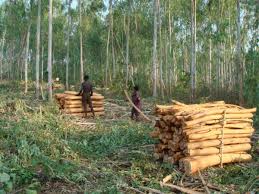 অপুষ্টি
বনভূমি কমে যাওয়া
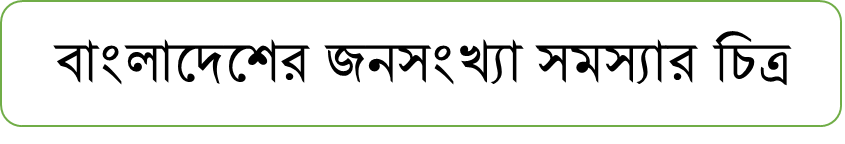 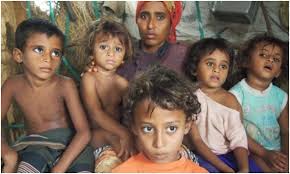 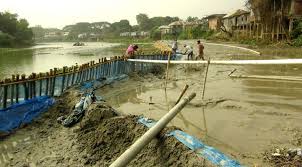 চিকিৎসার অভাব
নদী-নালা, খাল-বিল ভরাট
একক কাজ
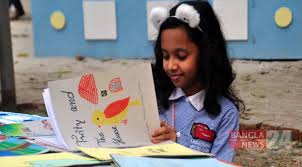 জনসংখ্যা সমস্যা কী ?
বাংলাদেশে জনসংখ্যা বৃদ্ধির কারণ
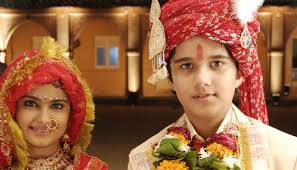 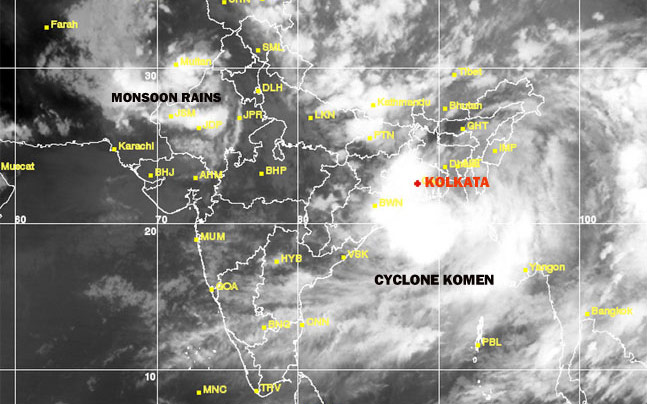 জলবায়ুর প্রভাব
বাল্যবিবাহ
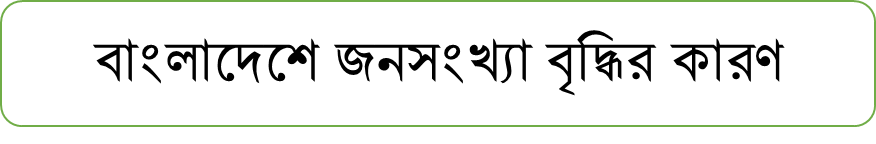 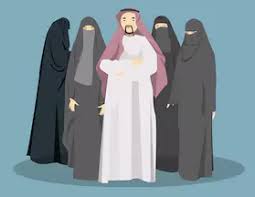 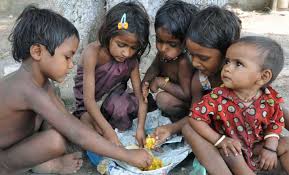 বহুবিবাহ
দারিদ্র্য
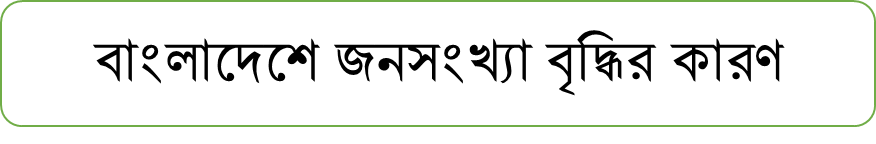 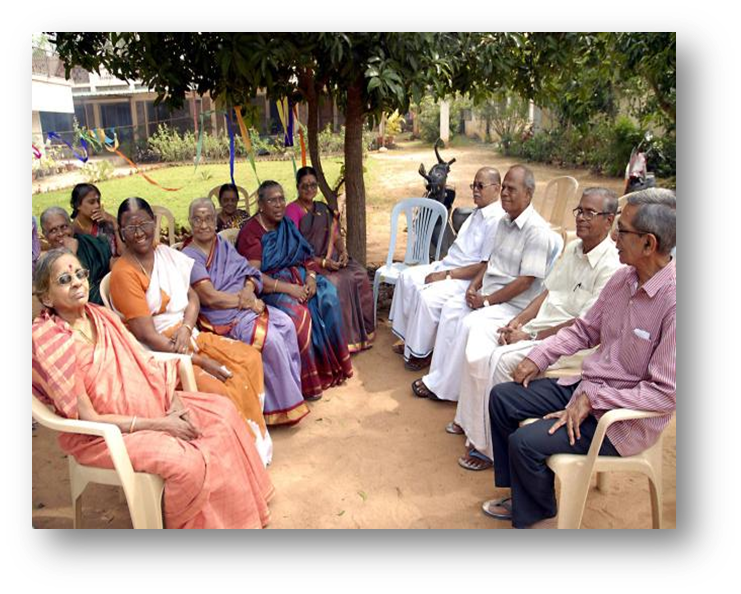 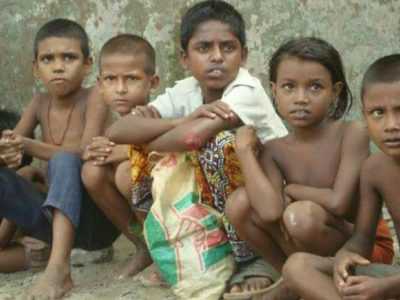 শিক্ষার অভাব
আর্থ-সামাজিক নিরাপত্তা
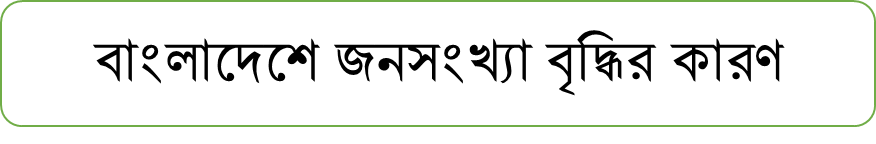 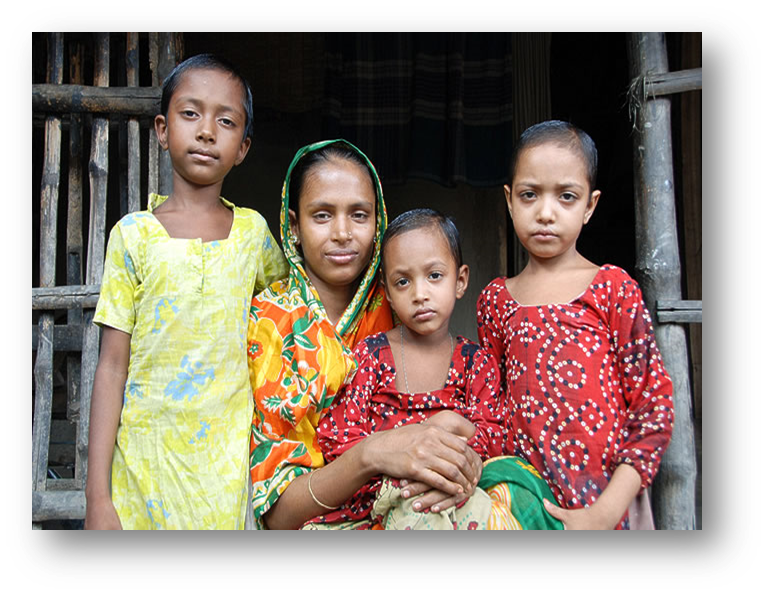 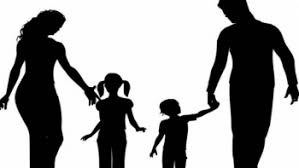 সামাজিক নিরাপত্তা
জন্মশাসনের অভাব
জোড়ায় কাজ
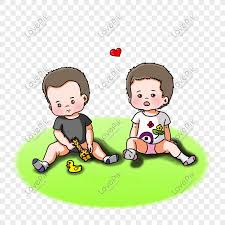 বাংলাদেশে জনসংখ্যা বৃদ্ধির কারণগুলো লিখ ।
বাংলাদেশে জনসংখ্যা সমস্যা সমাধানের উপায়সমূহ
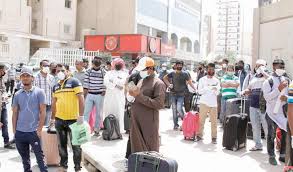 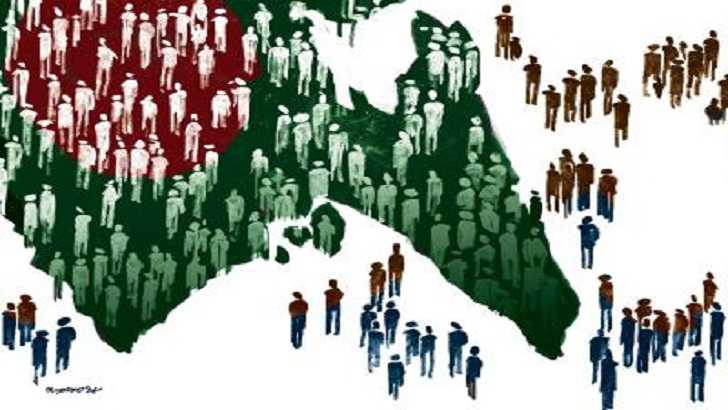 জনসংখ্যার পুনর্বন্টন
জনশক্তি রপ্তানি
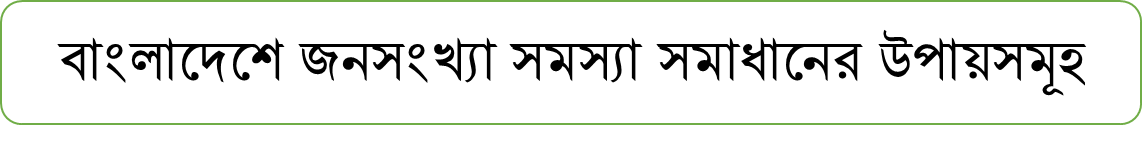 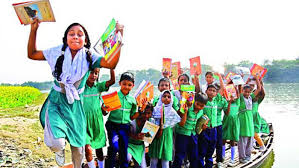 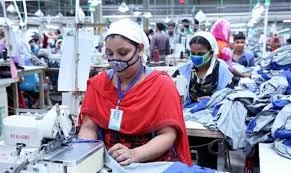 কর্মসংস্থান বৃদ্ধি ও আয় পুনর্বন্টন
শিক্ষার প্রসার
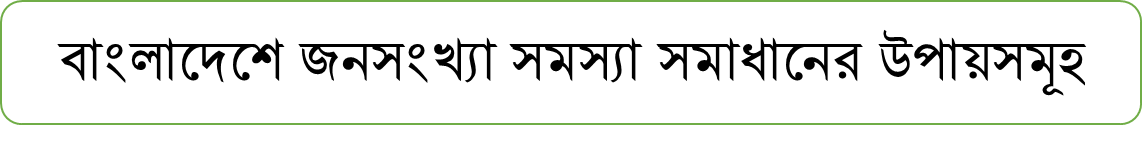 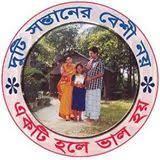 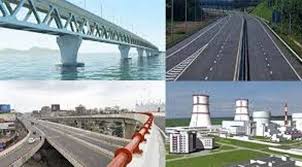 অর্থনৈতিক উন্নয়ন
জনসংখ্যা নিয়ন্ত্রণ ও পরিবার পরিকল্পনা
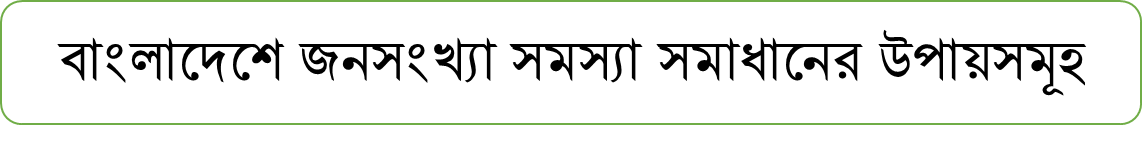 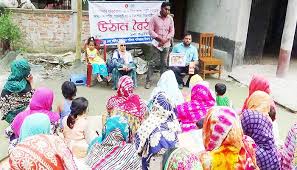 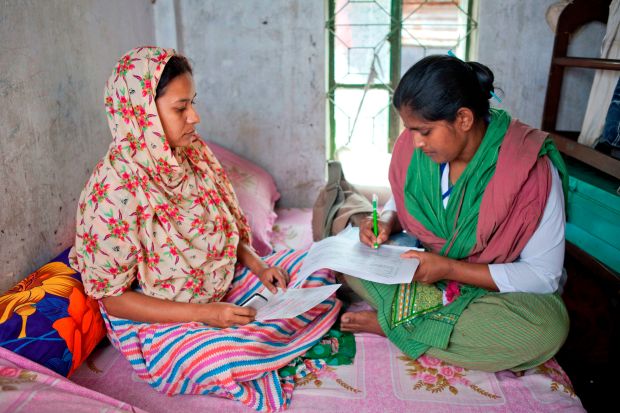 জনসংখ্যানীতি গ্রহণ
সুবিধাবঞ্চিতদের জনসংখ্যা নিয়ন্ত্রণে উদ্বুদ্ধকরণ
দলগত কাজ
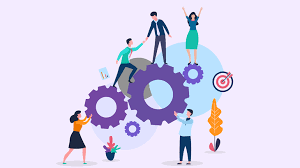 তোমার প্রতিবেশীদের মধ্যে অধিক জনসংখ্যার একটি পরিবার চিহ্নিত করে পরিবারটির সমস্যার ধরণ ও প্রভাব অনুসন্ধান কর ।
মূল্যায়ন
১। জনসংখ্যার দিক থেকে বাংলাদেশ পৃথিবীর কততম দেশ ?
২। ভারতে প্রতি বর্গ কিলোমিটারে কয়জন লোক বাস করে ?
৩। বাংলাদেশ কোন মণ্ডলে অবস্থিত ?
৪। জনসংখ্যা বৃদ্ধির যেকোন একটি কারণ বল ?
৫। জনসংখ্যা সমস্যা সমাধানের যেকোন একটি উপায় বল ?
বাড়ির কাজ
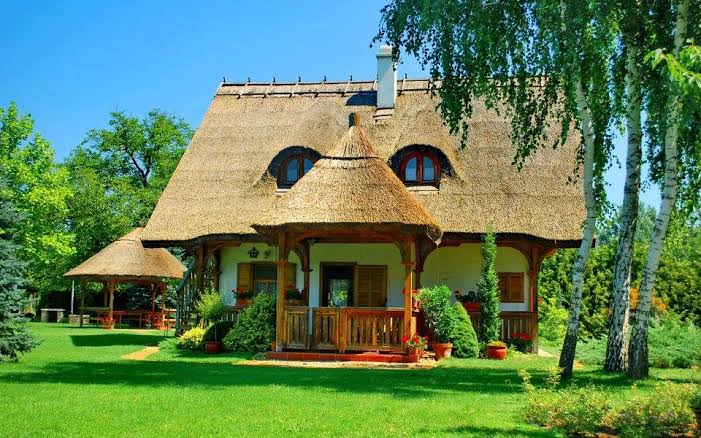 বাংলাদেশের জনসংখ্যা সমস্যা সমাধানে নাগরিক হিসেবে তোমার করণীয় কী ? বাড়ি থেকে লিখে আনবে ।
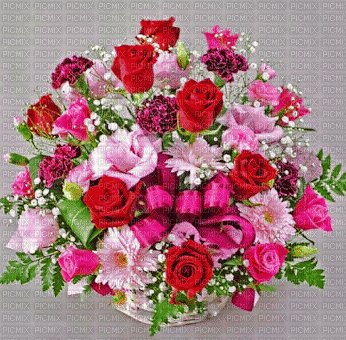 সবাইকে ধন্যবাদ ।